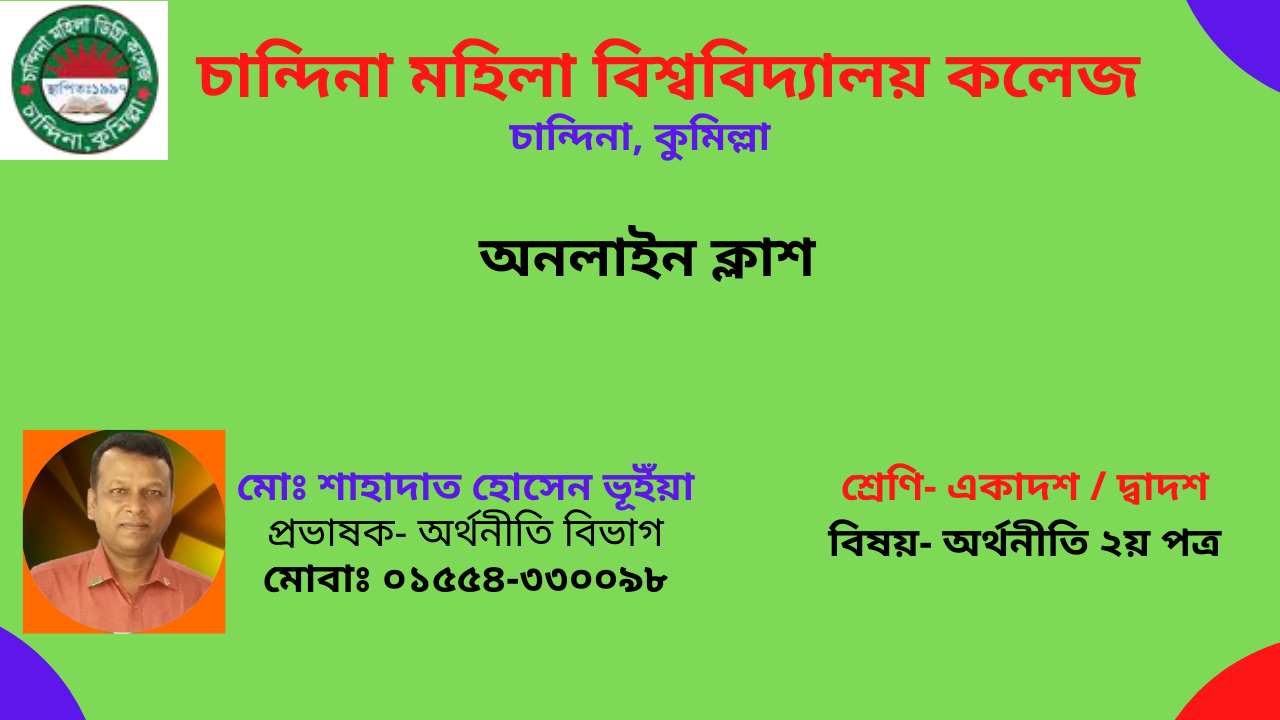 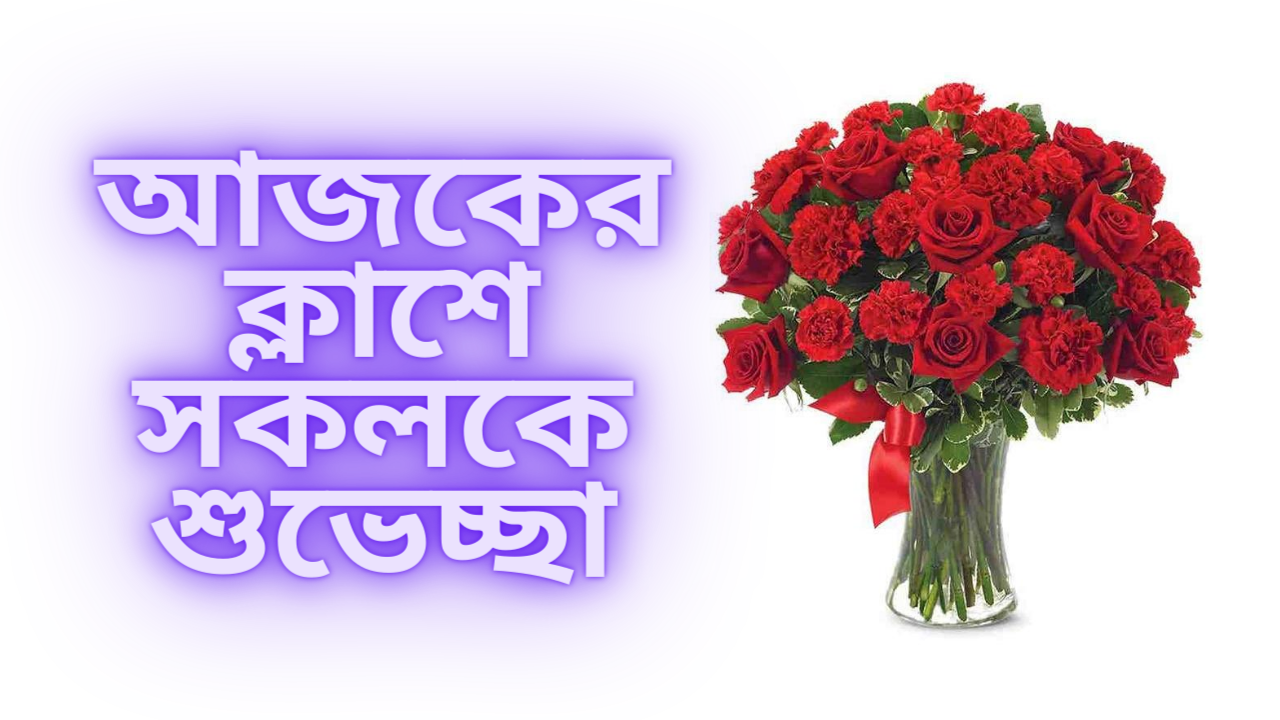 পরিচিতি
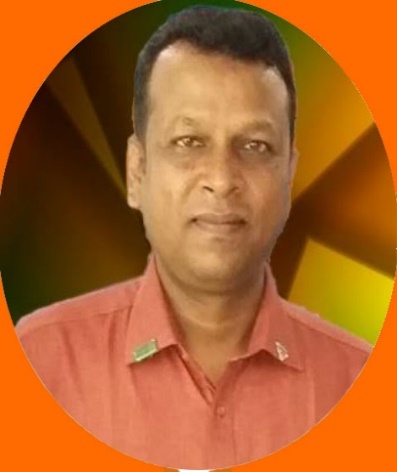 শ্রেণি: একাদশ-দ্বাদশ
বিষয়: অর্থনীতি  ২য় পত্র
অধ্যায়: ৬ষ্ঠ 
সময়: ৪৫ মি:। 
লেকচার -০১
মোঃশাহাদাত হোসেন ভূঁইয়া
 প্রভাষক-অর্থনীতি 
মোবাইল: ০১৫৫৪-৩৩০০৯৮ 
Email: shahadat3971@gmail.com
চান্দিনা মহিলা ডিগ্রি কলেজ
চান্দিনা , কুমিল্লা
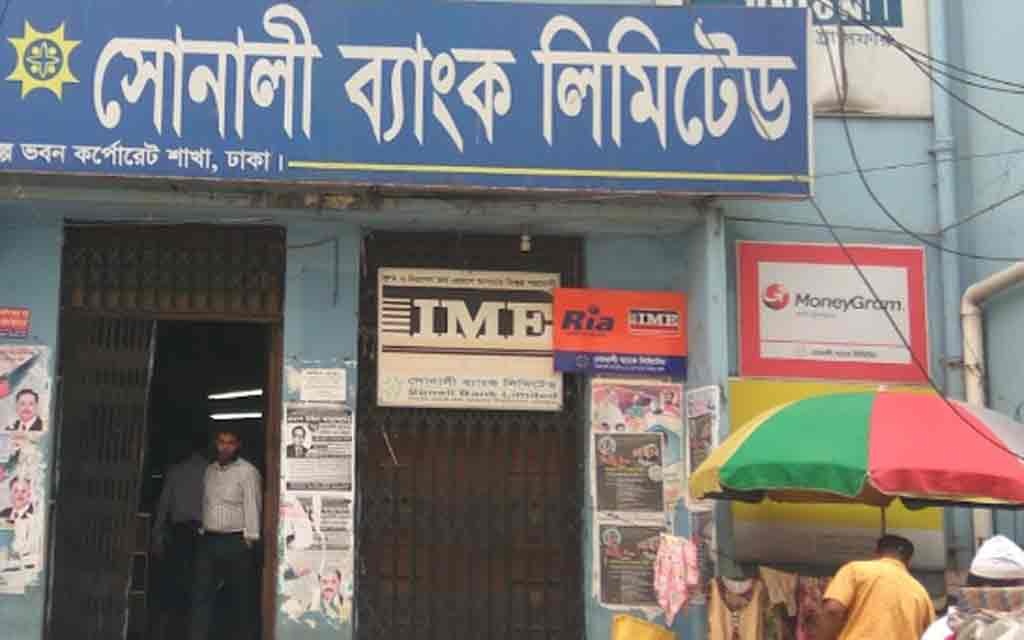 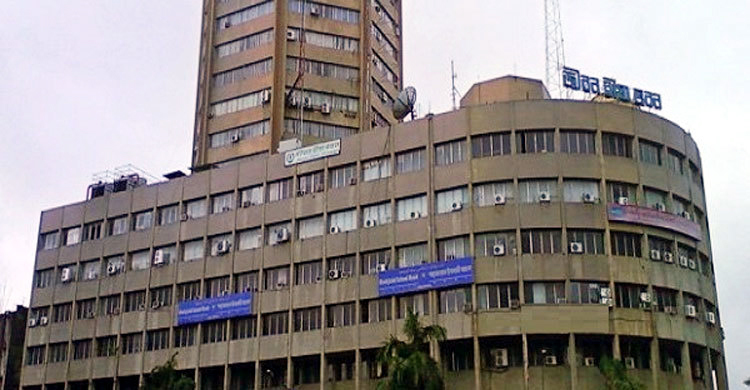 এই ছবিগুলো কিসের
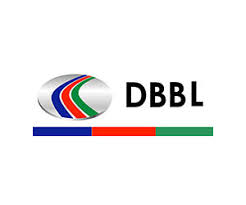 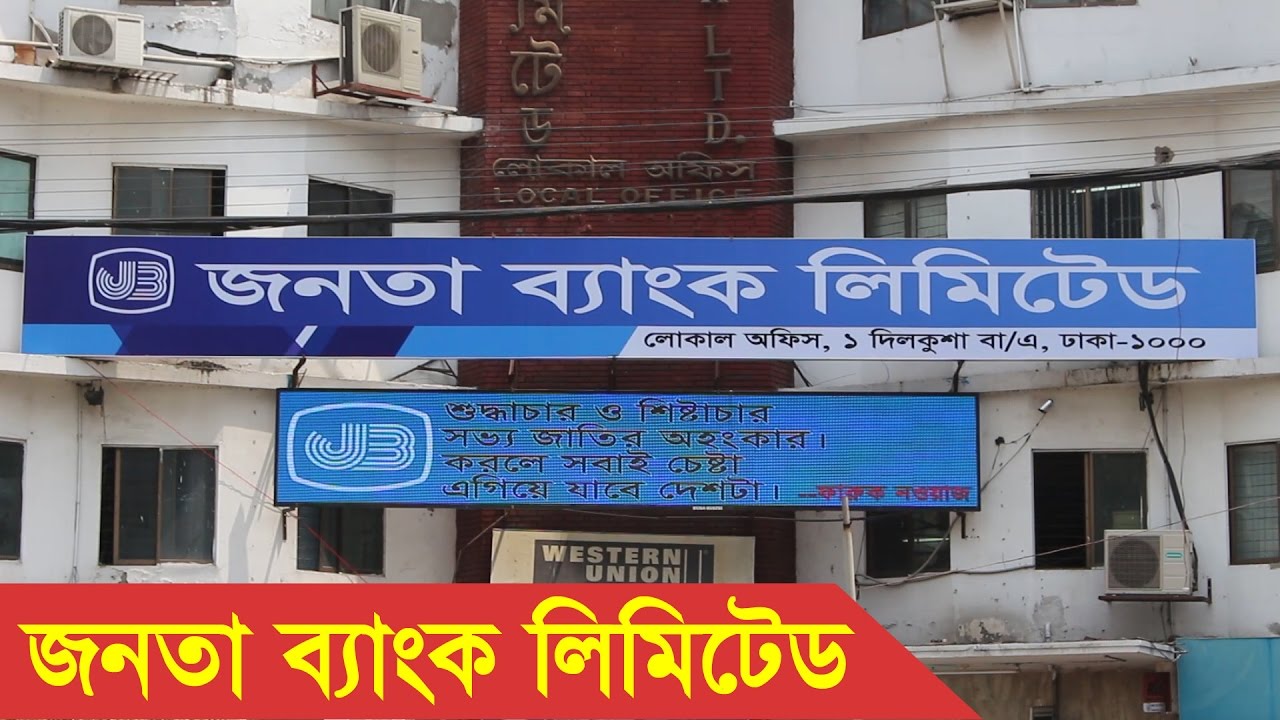 শিখন ফল
এ পাঠ শেষে শিক্ষার্থীরা-
১। অর্থায়নের ধারণা ব্যাখ্যা করতে পারবে।
২। অর্থায়নের উৎসসমূহ বর্ণনা করতে পারবে।
অর্থায়নের ধারণাঃ
অর্থায়নের ইংরেজি Finance শব্দটি ল্যাটিন শব্দ Finics থেকে উদ্ভব হয়েছে । যার অর্থ হলো সংগ্রহ করা বা সংস্থাপন করা । এ দৃষ্টিকোন থেকে অর্থের সংস্থাপন করাকে অর্থায়ন বলে ।
অর্থাৎ কোন দেশের মূলধন গঠন, উন্নয়ন, শিল্পায়ন ও বিনিয়োগের জন্য যে অর্থের প্রয়োজন হয় তা যে পদ্ধতির মাধ্যমে সংগ্রহ করা হয় তাকেই অর্থায়ন বলে ।
অর্থায়নের শ্রেণি বিভাগঃ
  প্রয়োগগত দিক বিবেচনায় অর্থায়নে নিম্নোক্তভাবে ভাগ করা যায়ঃ
সময়ের প্রেক্ষিতে অর্থায়নের শ্রেণি বিভাগঃ
  সময়ের প্রেক্ষিতে অর্থায়নকে ৩ ভাগে ভাগ করা হয়েছে ।
স্বল্পমেয়াদি অর্থায়নের উৎসঃ
প্রাতিষ্ঠানিক উৎসসমূহঃ
স্বল্পমেয়াদি অর্থায়নের উৎসঃ
মধ্যমমেয়াদি অর্থায়নের উৎসঃ
দীর্ঘমেয়াদি অর্থায়নের উৎসঃ
অভ্যন্তরীণ উৎসসমূহঃ
বাহ্যিক উৎসসমূহঃ
বাড়ির কাজ
১। বাংলাদেশের অর্থনৈতিক উন্নয়নে অর্থায়নের গুরুত্ব লিখ ।
ধন্যবাদ